Microservices and DevOps
DevOps and Container Technology
DevOps

Henrik Bærbak Christensen
Expert People
From 2015 Master of IT thesis
“A typical development team includes UI designers/developers, backend developers, and database experts. […] and many other companies split the development process into several components, such as UI, backend, database and mobile applications.” 
Why does this makesense?
UI designers
Application Server developers
Database designers
Boundaries between people 
Henrik Bærbak Christensen
2
Moving Code
Crossing the boundaries of environments for the full development-testing-deployment cycle is costly…
Reconfigurations
Setup
Changed architecture
Changed HW
Even worse
Different people
Someone else’s problem
Development Environment
Staging Environment
Production Environment
Boundaries between environments 
Henrik Bærbak Christensen
3
So
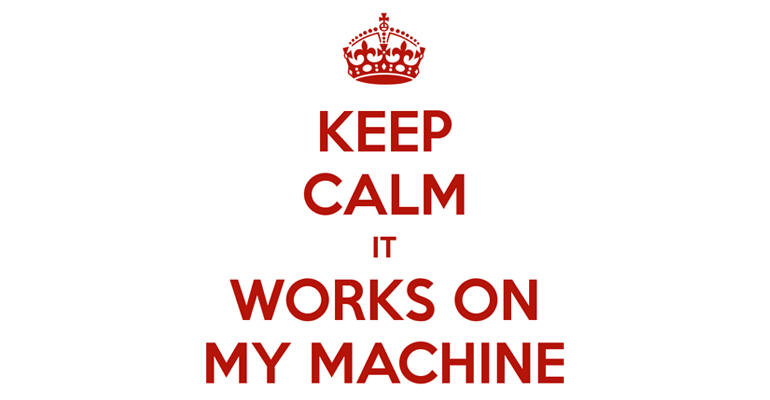 The problems

Boundaries between people

Is it the fault of the UI guys, or the DB guys

Boundaries between environments

But it works on my machine ???
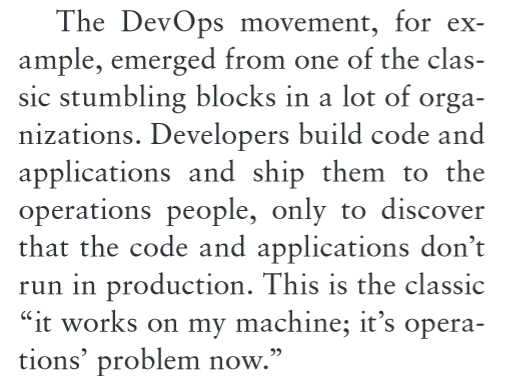 Henrik Bærbak Christensen
4
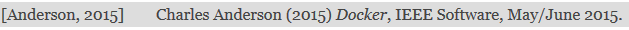 Definition (?)
Key Points
Quality (of code) is important. ”Suitability” is key quality
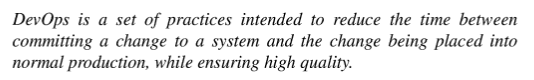 Bass, Weber, Zhu, ”DevOps”, 2015
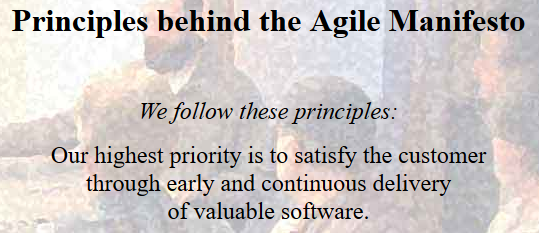 https://agilemanifesto.org/principles.html
CS@AU
Henrik Bærbak Christensen
5
Definition (?)
Key Points
High quality delivery mechanism – tooling to put change in prod.
Practices
Ops is first-class citizen
Logging and monitoring coded as part of Dev
Dev also involved in incident handling
Dev is usually responsible for initial deployment & monitoring
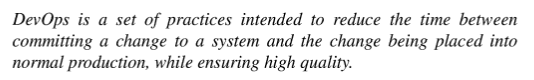 CS@AU
Henrik Bærbak Christensen
6
Definition (?)
Practices
Enforce deployment process
No ad-hoc stuff here… Automation is the name of the game.
Continuous delivery
Infrastructure-as-code
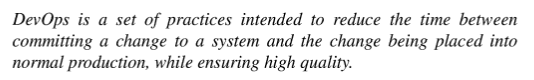 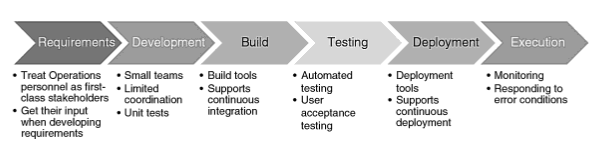 CS@AU
Henrik Bærbak Christensen
7
Other Defs
Wikipedia
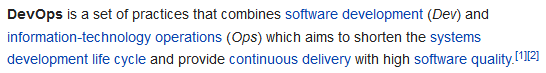 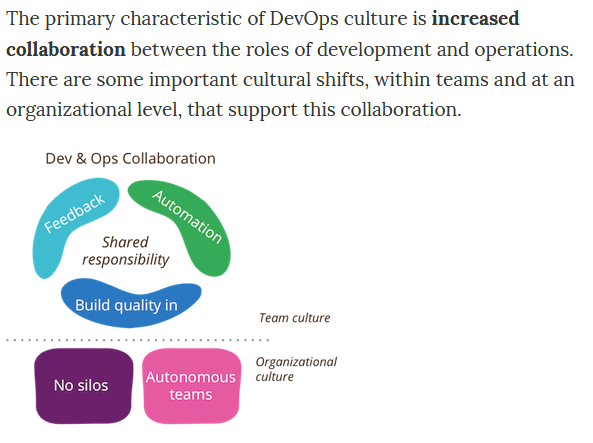 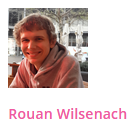 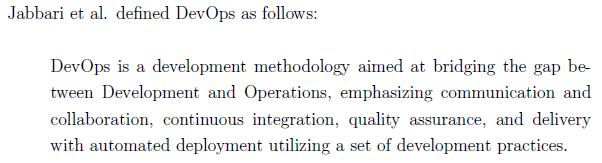 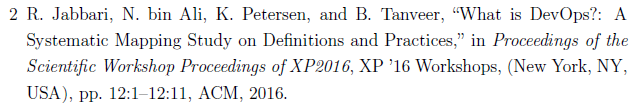 CS@AU
Henrik Bærbak Christensen
8
DevOps Helps to
… ensuring that…

Boundaries between people

Is it the fault of the UI guys, or the DB guys?

Boundaries between environments

But it works on my machine?
The same people:
small DevOps teams
The ‘same’ environment:
small containers
Microservices: About getting the right containers...
Henrik Bærbak Christensen
9
Discussion
Have anyone experience

Organizing in DevOps

Pro/cons
CS@AU
Henrik Bærbak Christensen
10